Ethics & Data Integrity in the Environmental Laboratory
KRISTEN THOMAS
Lab Coordinator, Water Pollution Control Lab
April 17, 2018
[Speaker Notes: (Pass around sign up sheet for those who would like a digital certificate emailed to them for NELAC certification)

Required training for NELAC certification – why is this a required training as new employee and annual refresher?

There are always cases in the news of unethical behavior in laboratories – a Google search of lab fraud will get you thousands if not hundreds of thousands of hits

Is everyone out there being unethical?

No, we know that’s not true, nobody comes to work in the morning, or starts out at a new job on the first day like, I’m going to commit fraud today – we do our best to hire good, qualified, ethical people – we’re environmental scientists, we inherently want to do good (ensure safe drinking water, environmental protection/restore habitats)  – but yet cases are always in the news, fraud is happening – my question for you to think about is, why?

Why are there always cases of lab fraud in the news?

Why do these good people that we hire and train occasionally end up doing bad things? (Some bad seeds for sure, but most of us are honest, ethical people) . .. 

Start with a couple of recent cases that highlight the problem, then talk about what the threats are to data integrity and what we as both employees and as managers or employers can and should do about it]
In the News
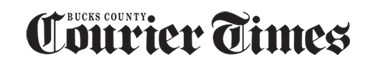 “hundreds of cases of manipulated or falsified data, as well as hundreds of missing records, and cases where samples were mishandled.”
PA DEP audit: results “appeared to be” photocopies of previous data; denied accreditation renewal
Independent audit: hundreds of additional falsified or missing records
DEP: “Falsifying records and mishandling samples undermines the trust that DEP places in labs”
Eurofins: “This data integrity issue predates Eurofins Scientific’s purchase”
But, they took action:
Internal review
Fired lab manager
“revamped and professionalized” QA program
Source: http://www.buckscountycouriertimes.com/news/20180308/dep-fines-upper-southampton-lab-600k-for-falsified-water-tests
[Speaker Notes: 3/8/18   Pennsylvania

Eurofins lab, whole effluent toxicity testing for NPDES permits

Initial audit from state agency noticed things didn’t look right, declined to renew their accreditation, so Eurofins hired a third party assessor and dug deeper, found a really big problem

DEP’s statement:  “DEP relies on accredited, third-party laboratories to conduct testing and ensure that regulated entities are complying with state laws and regulations,” and undermine trust
Eurofins statement: deflect blame, but they did things to improve, they promptly fired the aquatics testing manager and overhauled their QA program to revise data handling and review processes and whistle blowing measures

From the article:
According to a news release from the DEP, audits conducted by the agency and a third party found “hundreds of cases of manipulated or falsified data, as well as hundreds of missing records, and cases where samples were mishandled.”
DEP secretary Patrick McDonnell stated in the release. “Falsifying records and mishandling samples undermines the trust that DEP places in labs.”
DEP officials said they first learned something was amiss during a December 2016 audit of the lab’s effluent testing results. Such tests are conducted for clients to ensure facilities discharging liquids into the environment meet regulations set by the National Pollutant Discharge Elimination System.
According to the DEP, the audit found sample results that “appeared to be” photocopies of past data, with some minor edits. Two months later, in February 2017, the DEP declined to renew the lab’s accreditation for such tests. Eurofins QC then hired a third-party auditor to conduct an additional review, and found hundreds of additional falsified or missing records.
In a statement sent in response to a reporter’s questions, a company representative noted Eurofins QC is a subsidiary of the much larger Eurofins Scientific network of testing laboratories. Eurofins purchased the Upper Southampton location, formerly known as QC Inc., in 2015 and “inherited” the problem, the statement said.
“This data integrity issue predates Eurofins Scientific’s purchase,” the statement read.
The company said it conducted an internal review and found that the manager of the lab’s aquatic toxicity laboratory had manipulated the data, resulting in his termination in January 2017. Eurofins then “revamped and professionalized” the lab’s quality assurance system, revised its data review process, and improved other data handling and whistle-blowing measures, its statement said.
The company further stated that the aquatic toxicity section “represents a small percentage” of the company’s overall laboratory services, with other tests accredited separately. The company says it has built out a new aquatic toxicity lab at a separate Eurofins QC location in Horsham, for which it is currently engaged in a new accreditation process with the state.]
In the News
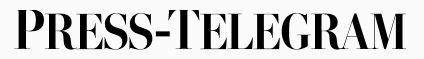 Complaint triggered state investigation
State Water Board: “No valid lab reports”
Altered results
Failed QC
Poor housekeeping
Lapsed ELAP accreditation in 2016
Felony charges:
Grand theft
Fraud
Providing false information to the state
Up to 5 years in jail


Source:https://www.presstelegram.com/2017/12/22/owner-of-paramount-    testing-lab-is-facing-charges-of-fraud-and-altering-data/
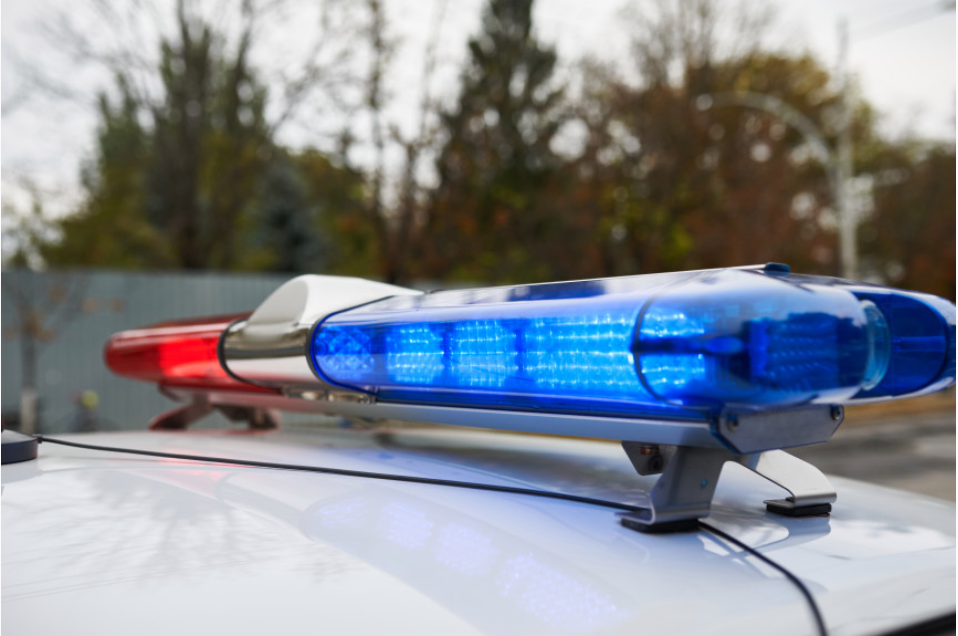 [Speaker Notes: 12/22/17   LA County

Environmental lab testing for petroleum contamination at underground storage tank sites
Complaint triggered an investigation by the State Water Board Office of Enforcement
Lab was receiving money from the state generated by a gas tax being used to facilitate cleaning up contaminated sites (so right there, an ethical issue perhaps)
Investigation found no valid lab reports being generated by this facility – not a single one! Altering data, failing QC, and presumably making it look acceptable, and equipment being poorly maintained
Interestingly, they were accredited at some point but let it lapse the previous year
Owner is facing felony charges and up to 5 years in prison if convicted on all charges



From the article:
The owner of a Paramount environmental testing laboratory is facing felony charges of grand theft, fraud and providing false information to the state after authorities say he altered results of samples taken from underground storage tank facilities with petroleum leaks.
The data generated by Cal Tech Environmental Laboratories is used by dozens of clients statewide, including environmental consultants, realtors, waste management services and others, according to a complaint based on an investigation by the State Water Board.
The data is also used by those responsible for cleaning underground storage tank sites, which is financed in part by a 2-cent gas tax. The state is suspending all payments to the Paramount laboratory until the case against its owner, Roobik Yaghoubi, is resolved, officials said.
“Our evidence indicates that there are no valid laboratory reports coming out of (the laboratory),” Cris Carrigan, director of the State Water Board Office of Enforcement, said in a written statement.
The Los Angeles District Attorney alleges that Yaghoubi’s company altered data, failed quality control tests and had poor housekeeping of lab equipment.
The company, located at 6814 Rosecrans Ave., has been in business since 1999. It was accredited by the Environmental Laboratory Accreditation Program, but that accreditation lapsed in 2016 and was never renewed, the complaint alleges.
Yaghoubi was arrested at his home Nov. 16 and is now free on bail. He could not immediately be reached for comment, and it was not clear whether he has legal representation. A call to the business went unanswered.
If convicted of all the charges, he faces up to five years in jail.]
Data Integrity
“The condition that exists when data are sound, correct, and complete and accurately reflects activities and requirements.”

It is achieved by preventing accidental or deliberate but unauthorized insertion, modification or destruction of data.
[Speaker Notes: Definition from the TNI Standard

What is data integrity?  What we want to achieve in the lab – ultimate goal

Noteworthy that data integrity can only be achieved through prevention of both accidental and deliberate alteration of data – we’ll get into the distinctions between those since there are different implications for the consequences that follow, but effect to the data is the same either way – not an accurate reflection of reality, your data has been compromised whether intentionally or unintentionally]
Threats to Data Integrity
Improper practice
A scientifically unsound or technically unjustified omission, manipulation, or alteration of procedures or data that bypasses the required quality control parameters, making the results appear acceptable.
Fraud
The deliberate falsification of analytical or quality assurance results, where failed method requirements are made to appear acceptable during reporting.
The intentional recording or reporting of incorrect information
An intentional gross deviation from method specified analytical practices, combined with the intent to conceal the deviation.
[Speaker Notes: Definitions . . . 

Improper practice – someone is doing something that’s wrong, changing the method or procedure, not following directions of some sort, and the result is that the instrument or analysis appears to be working and that the data is fine

When this happens: someone finds it, root cause analysis, fix the problem, document it, determine if past data is affected and notify clients if necessary and life goes on]
Threats to Data Integrity
Improper practice
A scientifically unsound or technically unjustified omission, manipulation, or alteration of procedures or data that bypasses the required quality control parameters, making the results appear acceptable.
Fraud
The deliberate falsification of analytical or quality assurance results, where failed method requirements are made to appear acceptable during reporting.
The intentional recording or reporting of incorrect information
An intentional gross deviation from method specified analytical practices, combined with the intent to conceal the deviation.
[Speaker Notes: Important difference between improper practice and fraud is the intent to deceive, knowing that something isn’t right and hiding it

Sometimes the only way to tell the difference is documentation, acknowledge an error, correct it, and document why and what was changed (classic example of crossing out and rewriting a handwritten result – without an explanation, it doesn’t look good]
What Not to Do
Sample collection/handling
Improper sampling/handling
Incomplete COC
Analysis
Untrained analysts
Inadequate record keeping
Failure to follow SOPs/methods
Improper calibration
Inappropriate manual integrations
Selective use of “good” QC data
Spiking samples after prep
Time travel
Dry labbing
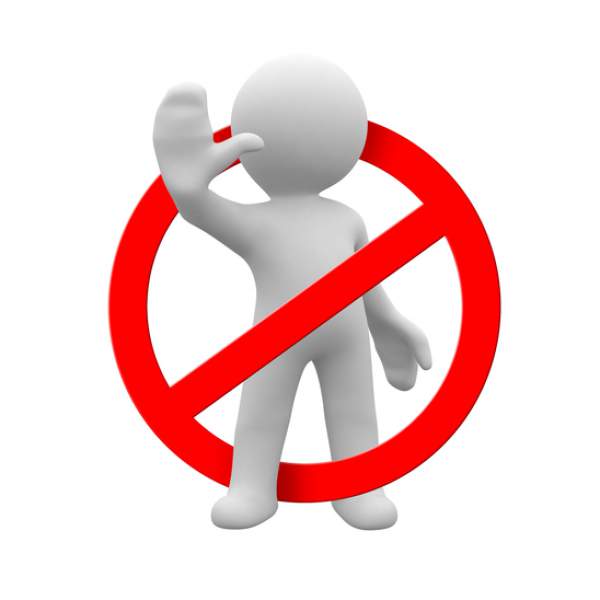 [Speaker Notes: We all have examples of what not to do, these are not exhaustive but come from a list of focus areas of concern for the EPA Office of Inspector General, things they look for in an audit

Integrity starts at the beginning when sample arrives, you can’t always control how a sample is collected, but you can document what you know and can tell when you receive it (improper containers, preservation, hold time exceedances)
At sample receipt:  swapping sample labels, broken COC with incomplete info (collection times)

Analysis: 
Having untrained people running samples (no DOCs), not keeping good records, not following procedures, not calibrating your instrument properly or verifying, not integrating correctly (peak juicing/shaving), only using the QC that passes and not reporting other data, or rerunning the QC a million times until it passes, adding spike after the prep step, changing the times on computers to meet hold or just flat out making up data

Worth noting that some of these could be either improper practice or fraud, depending on whether it was an honest mistake versus deliberate action – importance of documentation 

And the threat to data integrity is the same whether it is intentional or not – data may not be an accurate representation of reality]
Preventing Improper Practices
Policies and procedures
QA program
QA Manual
SOPs
CARs
Internal audits
Policy statements
Training
Instrument maintenance
Housekeeping and supplies
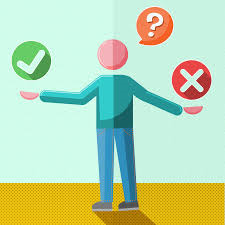 [Speaker Notes: How to prevent improper practices, the unintentional stuff – documentation!  Mistakes are going to happen, but you can minimize them with good systems and documentation

Have strong, well-documented policies and procedures that staff know well and know where to find to reference, that guide the day-to-day work

Your QA program is the heart of your data integrity management – QA manual is the bible of how you do your work, SOPs should be accurate, up to date and detailed enough to serve as a useful reference for those who are actually doing the test – if you’ve made modifications to your methods, your SOPs should specify that

Have an SOP on manual integration – everyone should be doing it the same way

CARs (go to Jennifer’s talk at the next session!) – way to document deviations from procedures and a systematic way to conduct a root cause analysis

Ongoing internal audits to check the system

Lists and checklists: data review checklists so everyone is looking for the same things when they review data

Policy statements: can be more informal, document things that don’t neatly fall into an SOP and can be more fluid and updated based on changes to best practices

Proper, adequate training is vital to getting good data, analysts need to be given the time and space to learn how the chemistry works, how the instrument works, how the software functions, when things break they need to be given resources and support to fix the problem (including time removed of pressures of producing data) 

Keep your instruments and support equipment in good working order

keep up to date on reagents, chemicals, other supplies so people have what they need to do their job, keep good records, keep your lab in good condition – ensures good work as well as communicates the message that the work is important]
Preventing Fraud
[Speaker Notes: Conveying that the work is important is helpful to build a culture of integrity : From the lab’s perspective, if you want to prevent fraud, you need to build a culture of integrity

You have to make it clear to employees that at the end of the day the thing that matters most is producing sound, defensible data – nothing is more important than that, not profits or how much overtime you had to pay or how much it’s going to cost to replace a broken instrument – nothing is worth the cost of cheating – you can always resample, it might not be cheap, but it’ll be easier than trying to rebuild your reputation 

Have values, policies and procedures well documented and visible to employees - a code of conduct, sign an ethics agreement, new employees receive ethics training and everyone has an annual refresher – set clear expectations at the outset of employment that ethics are a priority, have a zero tolerance policy for violations and make sure employees understand the consequences of their actions (lose job, jail time, fines, barred from future employment)

Maintain confidentiality – whistle blower policy and any subsequent investigations, open door policy on reporting, multiple pathways for someone to report 

Transparency – notify clients if data is impacted, no one likes to have to do this, but it creates a culture of trust 

Ultimately it’s about values – quality over TAT, help employees see the big picture of the purpose of their work, keep them informed of what happens to the data if possible, keep them in the loop on why they do the work that they do 

Value of continuous improvement: idea that we’re all in this together, we’re all on the same team trying to do good work, and we should be all looking to do better (mistakes are ok, no one is to blame, problems as an opportunity to improve, make things better and easier)

Everyone of us should be acting ethically, but culture really needs to start at the top, mgrs. need to lead by example and set the tone because employees want to please, follow the rules and do what their supervisors say to keep their job, so employees need to feel empowered to speak up when they see something and ask questions]
Preventing Fraud
[Speaker Notes: Conveying that the work is important is helpful to build a culture of integrity : From the lab’s perspective, if you want to prevent fraud, you need to build a culture of integrity

You have to make it clear to employees that at the end of the day the thing that matters most is producing sound, defensible data – nothing is more important than that, not profits or how much overtime you had to pay or how much it’s going to cost to replace a broken instrument – nothing is worth the cost of cheating – you can always resample, it might not be cheap, but it’ll be easier than trying to rebuild your reputation 

Have values, policies and procedures well documented and visible to employees - a code of conduct, sign an ethics agreement, new employees receive ethics training and everyone has an annual refresher – set clear expectations at the outset of employment that ethics are a priority, have a zero tolerance policy for violations and make sure employees understand the consequences of their actions (lose job, jail time, fines, barred from future employment)

Maintain confidentiality – whistle blower policy and any subsequent investigations, open door policy on reporting, multiple pathways for someone to report 

Transparency – notify clients if data is impacted, no one likes to have to do this, but it creates a culture of trust 

Ultimately it’s about values – quality over TAT, help employees see the big picture of the purpose of their work, keep them informed of what happens to the data if possible, keep them in the loop on why they do the work that they do 

Value of continuous improvement: idea that we’re all in this together, we’re all on the same team trying to do good work, and we should be all looking to do better (mistakes are ok, no one is to blame, problems as an opportunity to improve, make things better and easier)

Everyone of us should be acting ethically, but culture really needs to start at the top, mgrs. need to lead by example and set the tone because employees want to please, follow the rules and do what their supervisors say to keep their job, so employees need to feel empowered to speak up when they see something and ask questions]
Preventing Fraud
[Speaker Notes: Conveying that the work is important is helpful to build a culture of integrity : From the lab’s perspective, if you want to prevent fraud, you need to build a culture of integrity

You have to make it clear to employees that at the end of the day the thing that matters most is producing sound, defensible data – nothing is more important than that, not profits or how much overtime you had to pay or how much it’s going to cost to replace a broken instrument – nothing is worth the cost of cheating – you can always resample, it might not be cheap, but it’ll be easier than trying to rebuild your reputation 

Have values, policies and procedures well documented and visible to employees - a code of conduct, sign an ethics agreement, new employees receive ethics training and everyone has an annual refresher – set clear expectations at the outset of employment that ethics are a priority, have a zero tolerance policy for violations and make sure employees understand the consequences of their actions (lose job, jail time, fines, barred from future employment)

Maintain confidentiality – whistle blower policy and any subsequent investigations, open door policy on reporting, multiple pathways for someone to report 

Transparency – notify clients if data is impacted, no one likes to have to do this, but it creates a culture of trust 

Ultimately it’s about values – quality over TAT, help employees see the big picture of the purpose of their work, keep them informed of what happens to the data if possible, keep them in the loop on why they do the work that they do 

Value of continuous improvement: idea that we’re all in this together, we’re all on the same team trying to do good work, and we should be all looking to do better (mistakes are ok, no one is to blame, problems as an opportunity to improve, make things better and easier)

Everyone of us should be acting ethically, but culture really needs to start at the top, mgrs. need to lead by example and set the tone because employees want to please, follow the rules and do what their supervisors say to keep their job, so employees need to feel empowered to speak up when they see something and ask questions]
Preventing Fraud
[Speaker Notes: Conveying that the work is important is helpful to build a culture of integrity : From the lab’s perspective, if you want to prevent fraud, you need to build a culture of integrity

You have to make it clear to employees that at the end of the day the thing that matters most is producing sound, defensible data – nothing is more important than that, not profits or how much overtime you had to pay or how much it’s going to cost to replace a broken instrument – nothing is worth the cost of cheating – you can always resample, it might not be cheap, but it’ll be easier than trying to rebuild your reputation 

Have values, policies and procedures well documented and visible to employees - a code of conduct, sign an ethics agreement, new employees receive ethics training and everyone has an annual refresher – set clear expectations at the outset of employment that ethics are a priority, have a zero tolerance policy for violations and make sure employees understand the consequences of their actions (lose job, jail time, fines, barred from future employment)

Maintain confidentiality – whistle blower policy and any subsequent investigations, open door policy on reporting, multiple pathways for someone to report 

Transparency – notify clients if data is impacted, no one likes to have to do this, but it creates a culture of trust 

Ultimately it’s about values – quality over TAT, help employees see the big picture of the purpose of their work, keep them informed of what happens to the data if possible, keep them in the loop on why they do the work that they do 

Value of continuous improvement: idea that we’re all in this together, we’re all on the same team trying to do good work, and we should be all looking to do better (mistakes are ok, no one is to blame, problems as an opportunity to improve, make things better and easier)

Everyone of us should be acting ethically, but culture really needs to start at the top, mgrs. need to lead by example and set the tone because employees want to please, follow the rules and do what their supervisors say to keep their job, so employees need to feel empowered to speak up when they see something and ask questions]
Preventing Fraud
[Speaker Notes: Conveying that the work is important is helpful to build a culture of integrity : From the lab’s perspective, if you want to prevent fraud, you need to build a culture of integrity

You have to make it clear to employees that at the end of the day the thing that matters most is producing sound, defensible data – nothing is more important than that, not profits or how much overtime you had to pay or how much it’s going to cost to replace a broken instrument – nothing is worth the cost of cheating – you can always resample, it might not be cheap, but it’ll be easier than trying to rebuild your reputation 

Have values, policies and procedures well documented and visible to employees - a code of conduct, sign an ethics agreement, new employees receive ethics training and everyone has an annual refresher – set clear expectations at the outset of employment that ethics are a priority, have a zero tolerance policy for violations and make sure employees understand the consequences of their actions (lose job, jail time, fines, barred from future employment)

Maintain confidentiality – whistle blower policy and any subsequent investigations, open door policy on reporting, multiple pathways for someone to report 

Transparency – notify clients if data is impacted, no one likes to have to do this, but it creates a culture of trust 

Ultimately it’s about values – quality over TAT, help employees see the big picture of the purpose of their work, keep them informed of what happens to the data if possible, keep them in the loop on why they do the work that they do 

Value of continuous improvement: idea that we’re all in this together, we’re all on the same team trying to do good work, and we should be all looking to do better (mistakes are ok, no one is to blame, problems as an opportunity to improve, make things better and easier)

Everyone of us should be acting ethically, but culture really needs to start at the top, mgrs. need to lead by example and set the tone because employees want to please, follow the rules and do what their supervisors say to keep their job, so employees need to feel empowered to speak up when they see something and ask questions]
Preventing Fraud
[Speaker Notes: Conveying that the work is important is helpful to build a culture of integrity : From the lab’s perspective, if you want to prevent fraud, you need to build a culture of integrity

You have to make it clear to employees that at the end of the day the thing that matters most is producing sound, defensible data – nothing is more important than that, not profits or how much overtime you had to pay or how much it’s going to cost to replace a broken instrument – nothing is worth the cost of cheating – you can always resample, it might not be cheap, but it’ll be easier than trying to rebuild your reputation 

Have values, policies and procedures well documented and visible to employees - a code of conduct, sign an ethics agreement, new employees receive ethics training and everyone has an annual refresher – set clear expectations at the outset of employment that ethics are a priority, have a zero tolerance policy for violations and make sure employees understand the consequences of their actions (lose job, jail time, fines, barred from future employment)

Maintain confidentiality – whistle blower policy and any subsequent investigations, open door policy on reporting, multiple pathways for someone to report 

Transparency – notify clients if data is impacted, no one likes to have to do this, but it creates a culture of trust 

Ultimately it’s about values – quality over TAT, help employees see the big picture of the purpose of their work, keep them informed of what happens to the data if possible, keep them in the loop on why they do the work that they do 

Value of continuous improvement: idea that we’re all in this together, we’re all on the same team trying to do good work, and we should be all looking to do better (mistakes are ok, no one is to blame, problems as an opportunity to improve, make things better and easier)

Everyone of us should be acting ethically, but culture really needs to start at the top, mgrs. need to lead by example and set the tone because employees want to please, follow the rules and do what their supervisors say to keep their job, so employees need to feel empowered to speak up when they see something and ask questions]
Preventing Fraud
Follow policies and procedures
Ask for help
Help others
Report violations
Self survey:
I am an ethical person.
I will do the right thing even if no one knows
I will do the right thing even if under pressure
I want other people to think I’m honest and ethical.
I will do the right thing even if no one else is doing it.
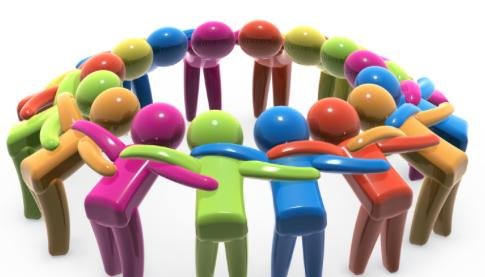 [Speaker Notes: As an employee, you are in control of your own actions (you can’t control much of what happens in the lab, but you can control how you respond to what happens)  be self-aware and be aware of others

Follow directions (code of conduct as well as lab procedures)
Ask for help if you’re unsure or procedures seem unclear
Watch for others that are struggling, not following procedures – maybe they need to be re-trained or don’t know the proper way to do something – be a resource 
When others don’t want your help or when you see something, say something – ombudsman role through OTAC, EPA OIG hotline
Ask yourself “the mom test”:  how ethical am I?  Trust your gut – you know that feeling you get in the pit of your stomach when something’s not right, trust your intuition, if it doesn’t feel right it probably isn’t and better to err on the side of caution, when in doubt, ask and document 





We only really have our integrity in this industry – we’re not here to make a lot of money, we’re here to ensure high quality data so others can make decisions (policy, regulatory action) to ensure environmental protection and public health

Can be a really thankless job – people expect you to give them a result yesterday, don’t necessarily understand what it takes to get from a jar of sample to a result, and don’t understand that getting there takes time if they want a good result (proper calibration, analysis takes time, review) easy to lose sight of what you’re doing when you’re in a windowless room staring at a computer screen with an instrument that doesn’t want to work right

Important for employees to remember why they do what they do, but also key for mgmt. to recognize good work and keep people motivated to perform at a high level – if people feel valued, they’re not rushed, they are given proper training, they will likely do the right thing]
Good people can do bad things . . .
but are less likely to do so when:
There is a culture of honesty, quality and integrity.
There are clear policies and procedures in place.
They understand the “big picture” and the value of the work that they do.
Certificates available upon request
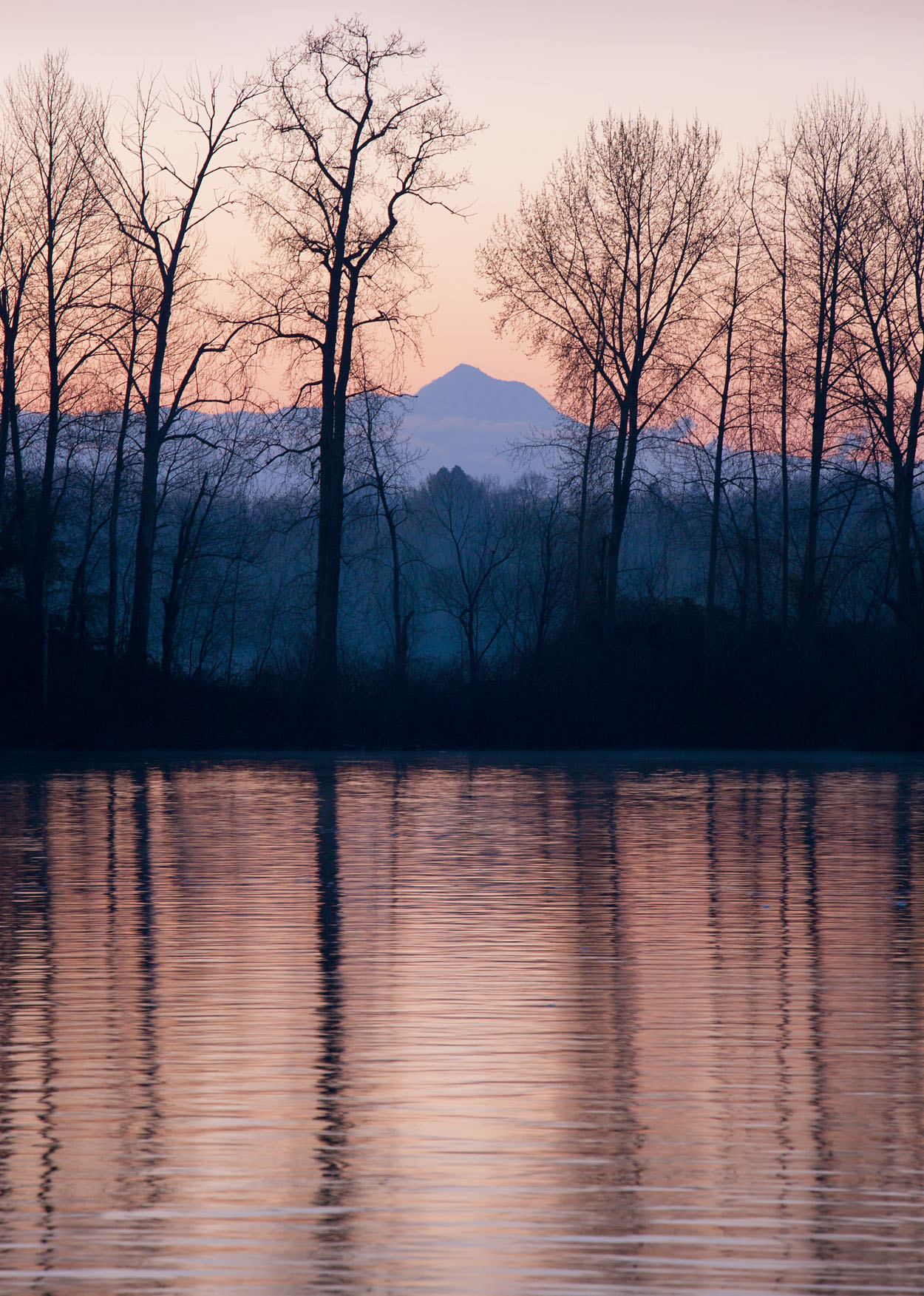 Questions?

Thank you!

Kristen Thomas
kristen.thomas@portlandoregon.gov